On the cryptographic hardnessof finding a nash equilibrium
Nir Bitansky, Omer Paneth, Alon Rosen
The Story Line
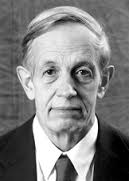 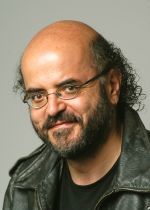 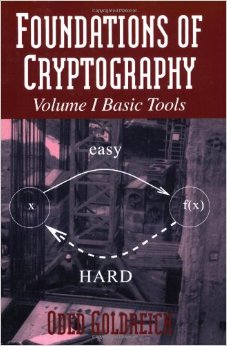 Games
Complexity
Crypto
Game Theory and Nash Equilibrium
[Nash 51]: a (mixed) equilibrium always exists
Nash Equilibrium
The CS Perspective
A (mixed) equilibrium always exists
Can it be computed efficiently?
“if your laptop can’t find it, then neither can the market.” 
[Kamal Jain, eBay]
How hard is finding a Nash Equilibrium?
?
?
Reduction
?
FNP
3SAT
TFNP
NASH
FP
The Class PPAD [Papadimitriou 94]
TFNP
PPAD
NASH
FP
Totality is proved via 
“a parity argument in directed graphs”
The Class PPAD [Papadimitriou 94]
PPAD
EOL
Defined through its complete problem:
END-OF-THE-LINE (EOL)
End of the Line Problem (EOL)
End of the Line Problem (EOL)
Exponential size graph:
…
…
PPAD and NASH [Papadimitriou 94]
Reduction
Reduction
Reduction?
[Daskalakis-Goldberg-Papadimitriou 05],[Chen-Deng 05]
FNP
3SAT
Crypto:
PPAD
FACTORING
?
EOL
DLOG
LWE
NASH
BROUWER
SPERNER
FP
Today
Cryptographic hardness in PPAD
PPAD is as hard as breaking 
indistinguishability obfuscation
The Story Line
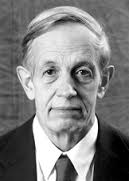 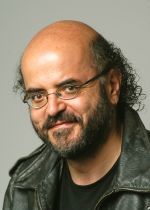 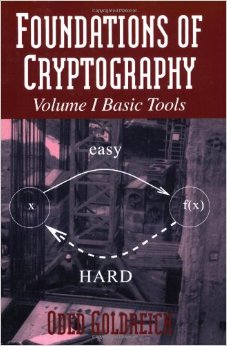 Games
Complexity
Crypto
Program Obfuscation
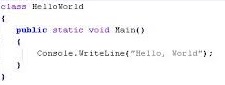 obfuscator
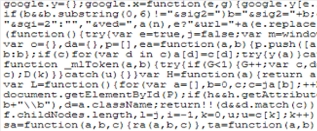 obfuscated program
Ideal Obfuscation
[Hada 00, Barak-Goldreich-Impagliazzo-Rudich-Sahai-Vadhan-Yang 01]
Hard EOL Instance from Ideal Obfuscation
[Folklore, Abbot-Kane-Valiant 04]
…
…
Hard EOL Instance from Ideal Obfuscation
[Folklore, Abbot-Kane-Valiant 04]
…
…
Ideal obfuscation is subject to strong lower bounds
Hada 00
Barak-Goldreich-Impagliazzo-Rudich-Sahai-Vadhan-Yang 01
Goldwasser-Kalai 05
Bitansky-Canetti-Cohn-Goldwasser-Kalai-P-Rosen 14
Indistinguishability Obfuscation (IO)
[Barak-Goldreich-Impagliazzo-Rudich-Sahai-Vadhan-Yang 01]
Indistinguishability obfuscation
[Garg-Gentry-Halevi-Raykova-Sahai-Waters 13]:

First candidate construction of IO
[GGHRSW 13, Sahai-Waters 14, … ]:
Functional encryption, Deniable encryption, Multiparty key exchange, Efficient traitor tracing, Full Domain Hash, Adaptively secure 2-round MPC, Publicly verifiable delegation, Non-interactive witness indistinguishable proofs, Trapdoor permutations, Constant-rounds concurrent zero-knowledge…
Main Theorem
Assuming sub-exponentially secure IO,
The EOL problem is hard.
Should we believe in IO?
Hard EOL Instances
…
…
…
…
…
…
Need To Prove
…
…
…
…
…
…
…
…
…
…
…
…
…
…
…
…
…
…
…
Step 2
…
…
Step 2: modify a node with in-degree 0
…
…
Step 1: remove a random edge
…
…
A Useful Lemma
A Useful Lemma
Proof of Lemma (using ideas from [SW14])
using  IO
Proof of Lemma
using  IO
using  IO
Step 1 - Proof
…
…
Step 1: remove a random edge
…
…
Step 2 - Proof
…
…
Step 2: modify a node with in-degree 0
…
…
pseudorandom
Puncturable Pseudorandom Functions
[Boneh-Waters 13, Boyle-Goldwasser-Ivan 13, Sahai-Waters 14]
Puncturable Pseudorandom Functions
[Boneh-Waters 13, Boyle-Goldwasser-Ivan 13, Sahai-Waters 14]
Step 2 - Proof
…
…
By Lemma
…
…
By IO and puncturing
…
…
…
…
…
…
The Problem of Going Backwards
…
…
Step 2: modify a node with in-degree 0
…
…
Solution [Abbot-Kane-Valiant 04]
Idea: reversible computation [Bennet 84]:
Any sequential computation can be simulated 
in a reversible way, with low overhead
Reversible Computation
…
…
multi-linear maps
lattices
Security of IO and Multi-Linear Maps
Garg-Gentry-Halevi-Raykova-Sahai-Waters 13, Brakerski-Rothblum 14, Barak-Garg-Kalai-P-Sahai 14, Brakerski-Applebaum 15, Zimmerman 15, Pass-Seth-Telang 14, Gentry-Lewko-Sahai-Waters 14, Cheon-Han-Lee-Ryu-Stehlé 14, Boneh-Wu-Zimmerman 14, Gentry-Halevi-Maji-Sahai 14, Coron-Lepoint-Tibouchi 14, Gentry-Halevi-Gorbunov 15, Ananth-Jain 15 , Bitansky-Vaikuntanathan 15 …
multi-linear maps
lattices
Thanks!